EFFET DE LA MÉDECINE INTÉGRATIVE SUR LES NEUROPATHIES PÉRIPHÉRIQUES INDUITES PAR CHIMIOTHÉRAPIE :
RÉSULTATS PRÉLIMINAIRES D’UN ESSAI MULTICENTRIQUE CONTRÔLÉ RANDOMISÉ
Agbarya A*, Tadmor T*, Nahumi T, Gross Y, Amromin T, Libes D, Levy I, Attias S, Ben-Arye E, Samuels N, Schiff E
* Contribution égale
Service de médecine parallèle et intégrative, Centre médical Bnai Zion, Haïfa, Israël ; Unité d’hématologie, Centre médical Bnai Zion, Haïfa, Israël
Unité d’oncologie, Centre médical Bnai Zion, Haïfa, Israël ; École de santé publique, Université d’Haïfa, Haïfa, Israël
Service B de médecine interne, Centre médical Bnai Zion, Haïfa, Israël ; Faculté de médecine, Technion Institute of Technology, Haïfa, Israël
Service d’oncologie, Centre médical Tal, Tel-Aviv, Israël ; Service d’oncologie, Centre médical Lin, Haïfa, Israël

Étude financée par la Fondation Adelis
CONTEXTE
Les neuropathies périphériques induites par chimiothérapie (NPCI) sont une complication courante et invalidante des traitements du cancer.
Il n’existe à ce jour aucun traitement qui puisse empêcher l’apparition de ces neuropathies.
Elles sont difficiles à traiter et peuvent exiger de réduire la dose de l’agent en cause.
Une étude préliminaire de recherche clinique a montré que les modalités de médecine parallèle/intégrative (MPI) telle que l’acuponcture et la réflexologie peuvent être efficace pour en soulager les symptômes.
MÉTHODES
CONCLUSIONS
CONTEXTE DE L’ÉTUDE :

Centre médicaux Bnai Zion, Tal et Lin
Unités d’oncologie et d’hématologie
2018-2019
Les NPCI sont un état fréquent et invalidant toujours mal traité.
La MPI améliore les symptômes de la NPCI à 6 semaines, mais cela n’a pas de signification statistique en raison du faible nombre de patients.
Un essai contrôlé randomisé visant à évaluer l’efficacité des MPI sur le traitement des NPCI est possible.
RÉSULTATS
25 patients avec NPCI ont été recrutés : 14 ont été placés dans le bras « intervention », 11 dans le bras « témoin ».
RECRUTEMENT :

Âge > 18
Prédisposition : Malignité au sein/gynécologique traitée par taxane OU hématologique traitée par agents inducteurs de NPCI
NPCI : Échelle commune de toxicité du NCI ≥ 2 (moy-grave)
Pas d’autre polyneuropathie
AFFECTATION
Selon préférence des patients
Caractéristiques de référence très similaires dans les deux bras de l’étude.

Tendance positive dans les scores symptomatiques et physiologiques (Von Frey) dans le groupe intervention par rapport au groupe témoin à 6 semaines, sans qu’une signification statistique puisse être établie.
BRAS INTERVENTION
BRAS TÉMOIN
Soins habituels uniquement
+ soins habituels
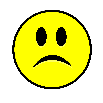 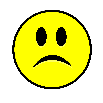 RANDOMISATION
Multimodal :
Acuponcture + autre MPI
Acuponcture
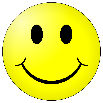 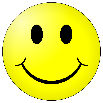 Traitements 2 fois/semainependant 6 semaines
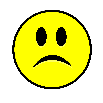 ÉVALUATION DES RÉSULTATS :

Amélioration à 6 et 9 semaines sur les échelles neuropathiques (FACT-Tax, EORTC), évaluation physiologique (Von Frey), qualité de vie, symptômes liés aux NPCI
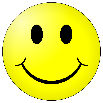